Registration Open
september 12, 2012
third annual                                                                                                    primary care & behavioral health 
integration summit
no fee to attend * lunch provided * free parking*                          *continuing education credits pending *
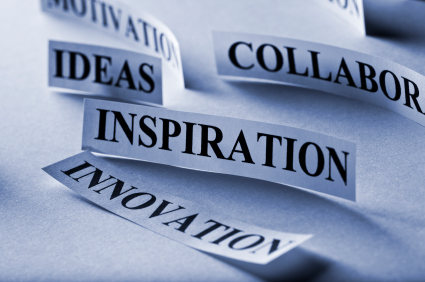 12:00 p.m. – 4:30 p.m. 
networking lunch at 12:00 p.m.  
program starts at 1:00 p.m.
. jacobs center
celebration hall 
404 euclid avenue 
san diego, ca 92114
REGISTER ONLINE HERE  www.surveymonkey.com/s/SD_2012_Summit
san diego integration institute  or I² supports organizations and providers to lead change at the provider, program, and system levels to reduce barriers and increase integration of primary care and behavioral health services regionally throughout San Diego county.
www.SanDiegoIntegration.org
sponsors
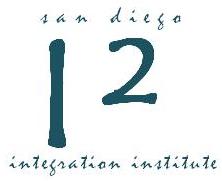 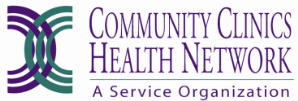 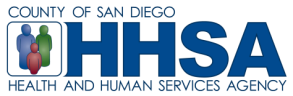 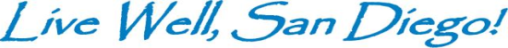